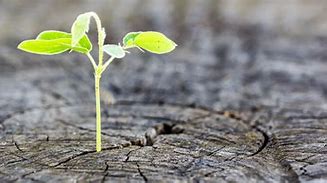 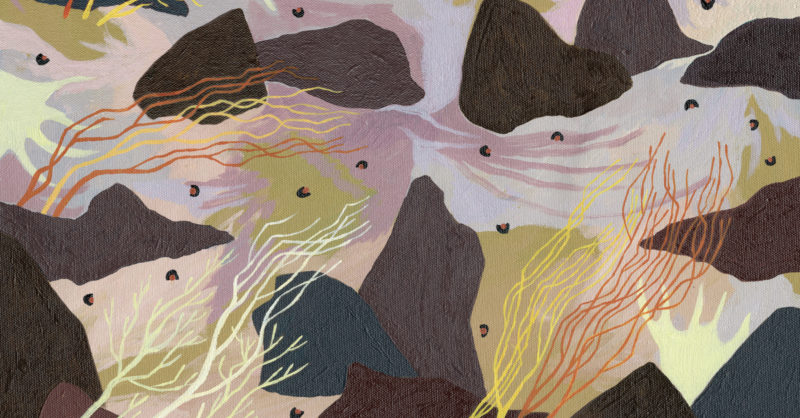 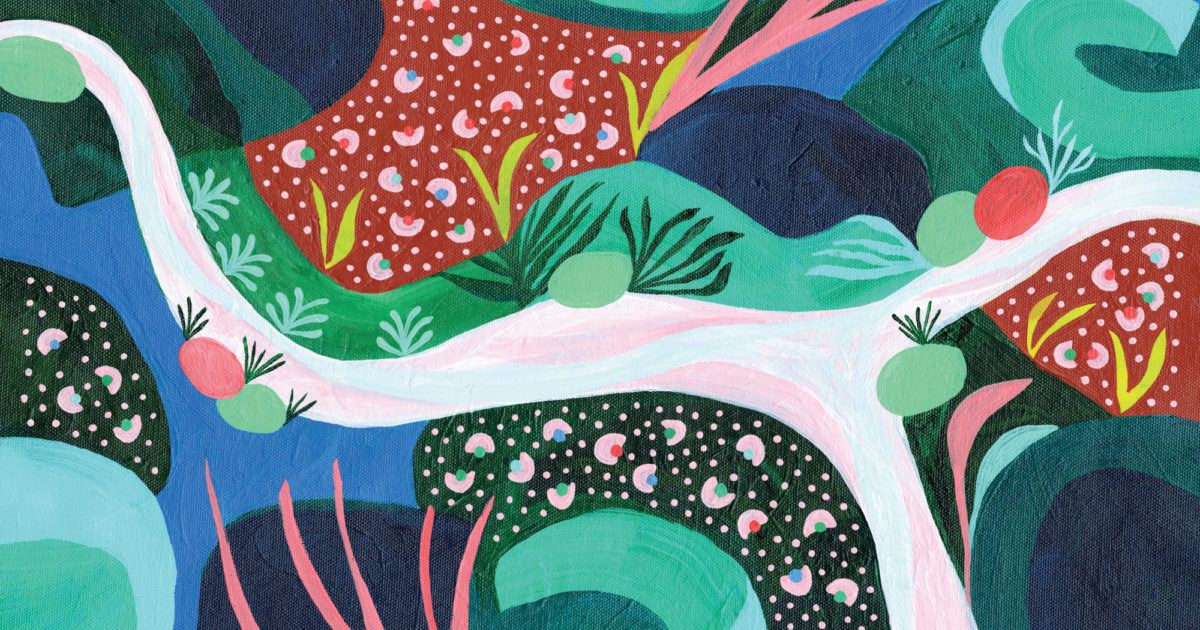 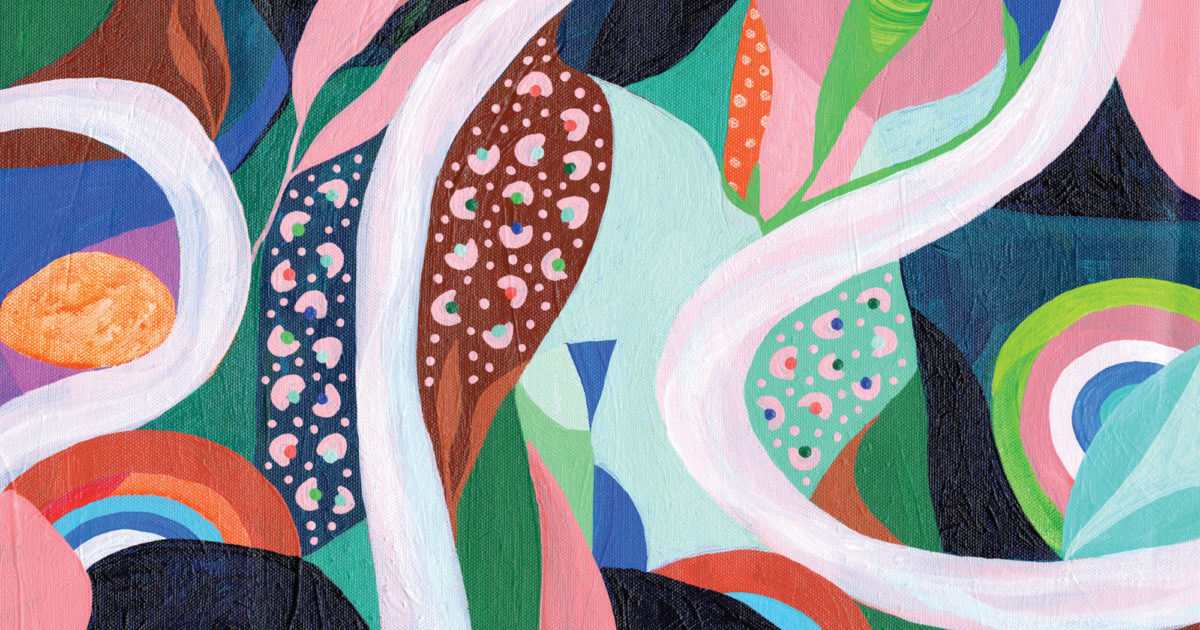 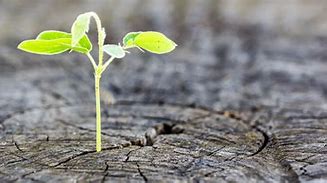 Hope is….
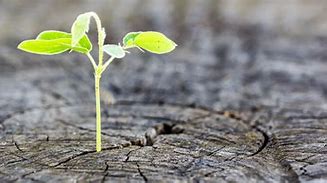 H
O
P
E
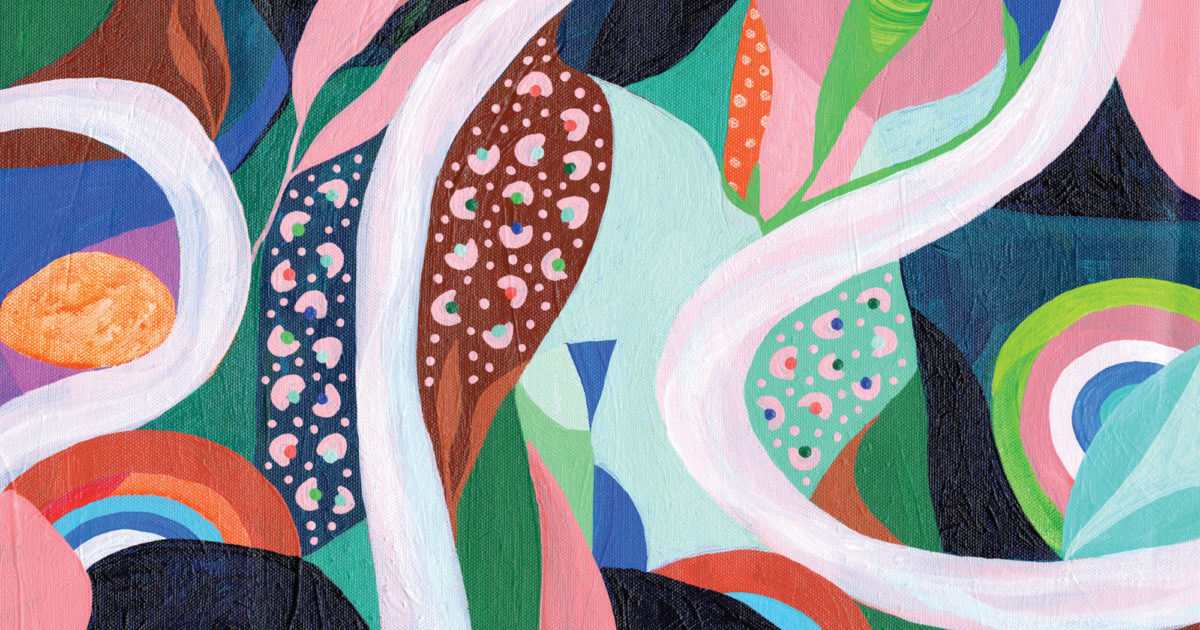